[Speaker Notes: -GREET CHURCH AND ONLINE
-GREET GUEST AND MENTION SF
-INTRODUCE YOURSELF
-SUMMER RESET RECAP
-SUMMER MEANS FAMILY VACATIONS
-FAMILY VACAY ISN’T RIGHT W/O 
GETTING LOST.]
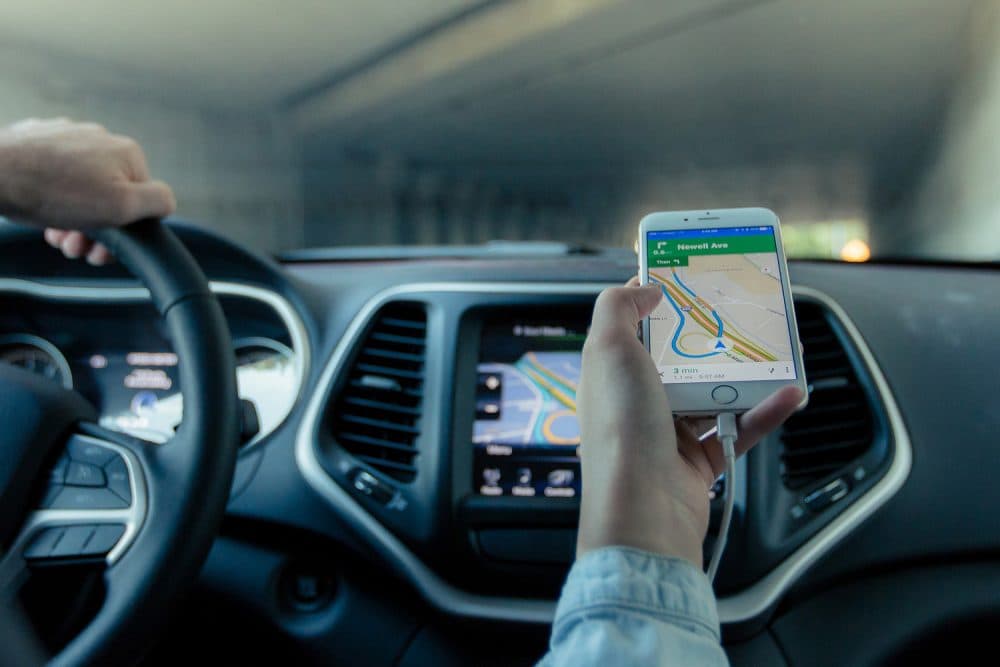 [Speaker Notes: -WE’RE JUST TRYING TO FIND THE 
RIGHT WAY.
-THE RIGHT OR WRONG WAY DEPENDS
ON OUR DESTINATION. 
-A LOT OF US HAVE SAME DESTINATION
-DESTINATION IS TO BE LOVED, SUCCESS, HAPPY
-THE PROBLEM: PEOPLE ON THE WRONG WAY]
THE RIGHT WAY
ACTS 24:10-16 ESV
[Speaker Notes: -TO DO: FOLLOW THE RIGHT WAY
-TALK ABOUT HANDOUT]
ACTS 24:10-16 ESV
10 And when the governor had nodded to him to speak, Paul replied:
“Knowing that for many years you have been a judge over this nation, I cheerfully make my defense. 11 You can verify that it is not more than twelve days since I went up to worship in Jerusalem,
ACTS 24:10-16 ESV
12 and they did not find me disputing with anyone or stirring up a crowd, either in the temple or in the synagogues or in the city. 13 Neither can they prove to you what they now bring up against me.
ACTS 24:10-16 ESV
14 But this I confess to you, that according to the Way, which they call a sect, I worship the God of our fathers, believing everything laid down by the Law and written in the Prophets,
ACTS 24:10-16 ESV
15 having a hope in God, which these men themselves accept, that there will be a resurrection of both the just and the unjust. 16 So I always take pains to have a clear conscience toward both God and man.
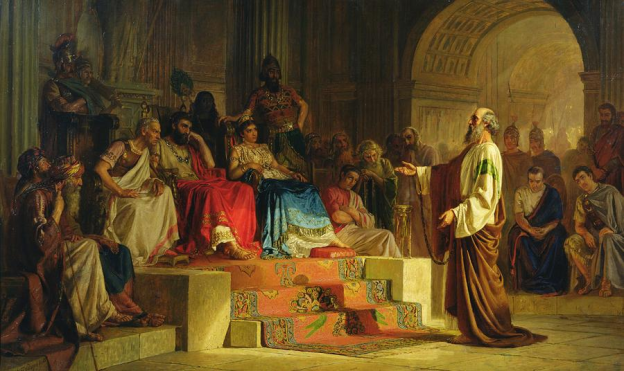 PAUL BEFORE FELIX
[Speaker Notes: -HOW DID PAUL GET HERE?
-A22 PAUL ESCAPED PERS. BY CITIZ. CARD
-A23 ON TRIAL FOR THE HOPE OF JESUS
-NEPHEW OVERHEARS BAD NEWS & TELLS RC
-RC WROTE A LETTER TO FELIX TO DELIVER PAUL
TO HIM BC OF HIS CITIZENSHIP
-A23 ENDS W/ HIM IN CAESAREA W/ G. FELIX (NS)]
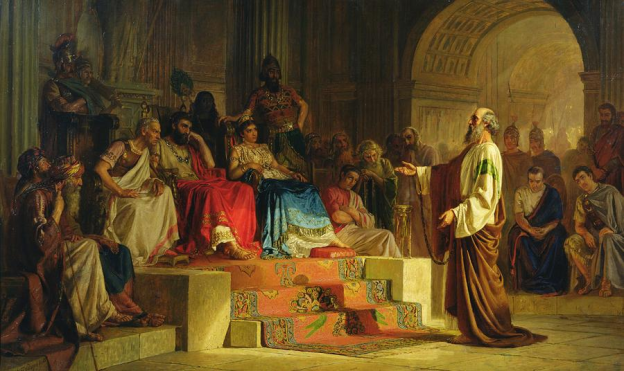 PAUL BEFORE FELIX
[Speaker Notes: -WHO IS G. FELIX?
-VS. 2-4 IS ALL FLATTERY FROM TERT.
-HE WAS REALLY CRUEL & LICENTIOUS
-SLAVE TO GOVERNOR BY CEASAR 
-LURED AND MARRIED A MARRIED 
22 YEAR OLD WOMAN NAMED DRUSILLA 
-3RD WIFE/ DAUGHTER OF KING AGRIPPA I (NS)]
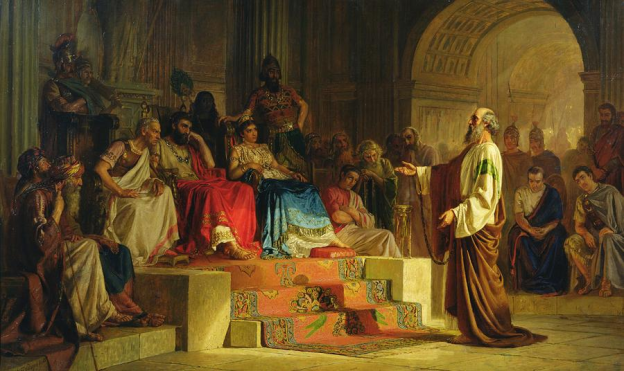 PAUL BEFORE FELIX
[Speaker Notes: -TERTULLUS CALLED HIM “NAZARENE”
-JEWS REFUSED TO CALL THEM CHRISTIANS…
-PAUL CORRECTS HIM IN HIS REFUTATION
-A24:14 HE SAYS I CONFESS THAT I FOLLOW 
THE WAY.]
PEOPLE OF THE WAY
Acts 9:1-2 
But Saul, still breathing threats and murder against the disciples of the Lord, went to the high priest 2and asked him for letters to the synagogues at Damascus, so that if he found any belonging to the Way,…
Acts 19:9 
But when some became stubborn and continued in unbelief, speaking evil of the Way before the congregation,
[Speaker Notes: (NS)]
PEOPLE OF THE WAY
Acts 19:23 
About that time there arose no little disturbance concerning the Way.
Acts 24:14 
But this I confess to you, that according to the Way, which they call a sect, I worship the God of our fathers, believing everything laid down by the Law and written in the Prophets,
[Speaker Notes: -AS PEOPLE OF THE WAY,
3 THINGS WE DO THAT SETS 
US APART FROM PEOPLE 
THAT ARE ON THE WRONG WAY
TO THE DESTINATION.]
PEOPLE OF THE WAY TRUST JESUS
ACTS 24:14
Acts 24:14 
14 But this I confess to you, that according to the Way, which they call a sect, I worship the God of our fathers, believing everything laid down by the Law and written in the Prophets,
[Speaker Notes: -WAY-HODOS-JOURNEY, ROUTE
-JESUS SAYS WAY, TRUTH, LIFE
-HOW DO WE KNOW IF THIS IS THE
RIGHT WAY? CAN WE TRUST JESUS?
-BC HE WAS THE ONE WHO DIED 
CRUEL DEATH FOR ME! I DIDN’T DESERVE IT!
-I READ, BELIEVE, TASTED, ENCOURAGE IT!]
If you’re not following Jesus, you’re going the wrong way
[Speaker Notes: -UNBELIEVER: GETTING TO 
THE DEST. OF HAPPY, LOVE, SUCCESS.
-YOU’RE GOING THE WRONG WAY!
-RESET YOUR ROUTE!
-BELIEVER: HIGHWAY ANALOGY 
-RESET YOUR MIND! 
-NOBODY CAN FILL THOSE DES. FOR YOU!]
PEOPLE OF THE WAY KNOW WHO WE ARE
ACTS 24:5-8,12-18
[Speaker Notes: -READ TERTULLUS’ CLAIMS 
-TO KNOW WHO YOU ARE YOU
HAVE TO KNOW WHO YOU’RE NOT.
-PAUL REFUTES CHARGES AND SAYS
WHO HE’S NOT!
-READ PAULS REFUTES
-THE DEVIL WILL DO 2 THINGS: LIE & REMIND]
KNOW WHO YOU ARE
[Speaker Notes: -READ PAULS AFFIRMATIONS
-WEAK---STRONG
-ALONE---WITH ME
-REJECTED---I’M HIS
-SCARRED---I’M HEALED
-UNLOVEABLE---I’M LOVED
-ABANDONED---ADOPTED]
PEOPLE OF THE WAY KNOW WHERE WE’RE GOING
ACTS 24:15, 21, 25
[Speaker Notes: -P.O.T.W. KNOW OUR DESTINATION
-WE KNOW WHO TO GO TO AND 
THROUGH FOR TRUE SUCCES
-WE KNOW WE’RE N.O.T.W. 
-HEAVEN IS OUR HOME AND 
WE WILL BE RESSURECTED ONE DAY!]
RESURRECTION
Acts 24:15 
having a hope in God, which these men themselves accept, that there will be a resurrection of both the just and the unjust.

Acts 24:21 
other than this one thing that I cried out while standing among them: 'It is with respect to the resurrection of the dead that I am on trial before you this day.’”

Acts 24:25 
And as he reasoned about righteousness and self-control and the coming judgment,…
[Speaker Notes: -YOU ONLY CRY (TO WEEP OR
OR STRONGLY DECLARE) ABOUT
SOMETHING YOU TRULY ARE
PASSIONATE ABOUT.
-CARE ABOUT WHERE YOU’RE GOING!!
-PAUL FINISHES HIS REFUTATION]
ACTS 24:22 KJV
But Felix, having a rather accurate knowledge of the Way, put them off, saying,…
[Speaker Notes: -KJV SAYS MORE PERFECT KNOWLEDGE
-PROBABLY RECEIVED INFO FROM WIFE
DRUSILLA SINCE SHE WAS JEWISH.
-PAUL NOW ON HOUSE ARREST.
-VS. 24 PAUL SPOKE OFTEN TO THEM
BOTH ABOUT JESUS.
-ALL GOOD UNTIL HE MENTIONS 3 THINGS.]
ACTS 24:22,25 KJV
But Felix, having a rather accurate knowledge of the Way, put them off, saying,…
And as he reasoned about righteousness and self-control and the coming judgment, Felix was alarmed and said, "Go away for the present. When I get an opportunity I will summon you."
[Speaker Notes: -KJV SAYS “CONVENIENT SEASON”
-FELIX WAS SHOOK BC HE KNEW
HE WAS LIVING THE WRONG WAY.
-SO INSTEAD OF RE-ROUTING OR 
RESETTING, HE PUT IT OFF.
-HE WAS INTRIGUED BY THE RIGHT WAY
BUT DENIED SURRENDERANCE.]
We can listen all we want, but without openness to change, all we’ll be left with is self-righteousness. -Edgar Ruiz
[Speaker Notes: -HE PUT PAUL OFF AND HE STAYED 
IN JAIL FOR 2 YEARS.
-2 YEARS WAS MORE THAN ENOUGH 
TIME FOR FELIX TO GET ON 
THE RIGHT WAY.]
PEOPLE OF THE WAY…
1. TRUST JESUS
2. KNOW WHO WE ARE
3. KNOW WHERE WE’RE GOING
[Speaker Notes: -I WANT TO CONVINCE YOU
OF THE WAY TO JESUS. 
-THERE’S MORE PEACE, JOY,
SUCCESS, HAPPINESS, LOVE,
SECURITY WHEN YOU FOLLOW THIS WAY
-MANY WAYS IN LIFE BUT THE RIGHT
WAY IS JESUS!]
[Speaker Notes: -STOP DELAYING YOUR RESET.
-STOP WAITING FOR A CONVENIENT 
SEASON! THE OPPT. IS NOW!
-PRAY FOR SALVATION
-ALTAR TIME (HANDOUT)
-PRAY FOR FELIX’S OF THE WORLD.]